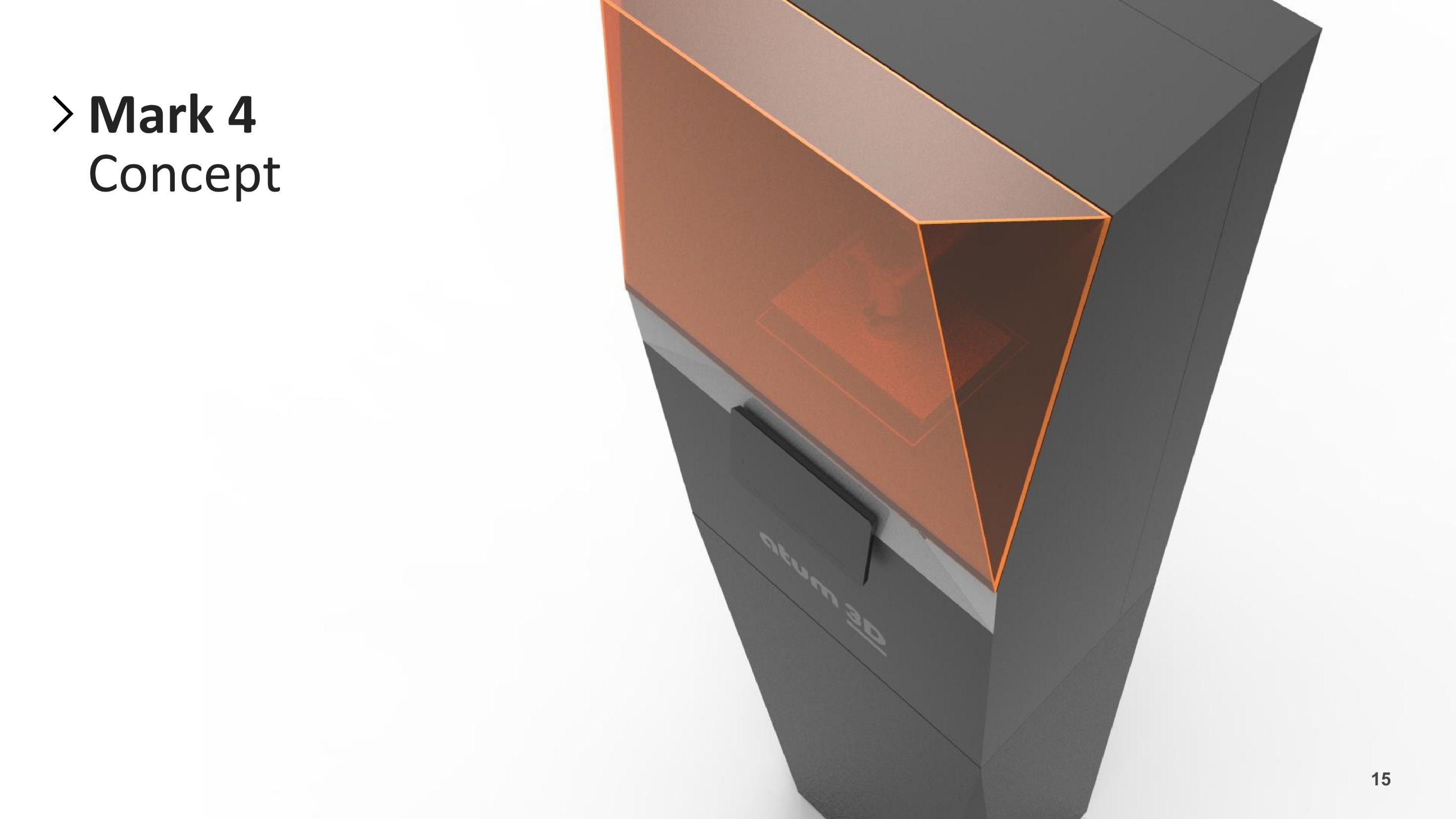 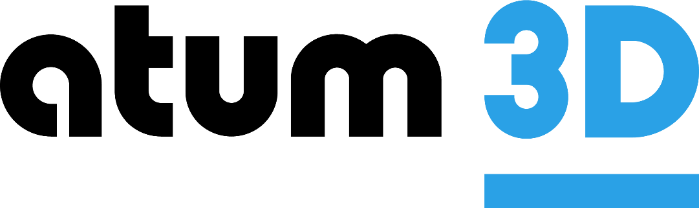 Company Presentation June, 2018Tristram Budel
Atum3D
10 employees 
+ 300 sold total
Open platform
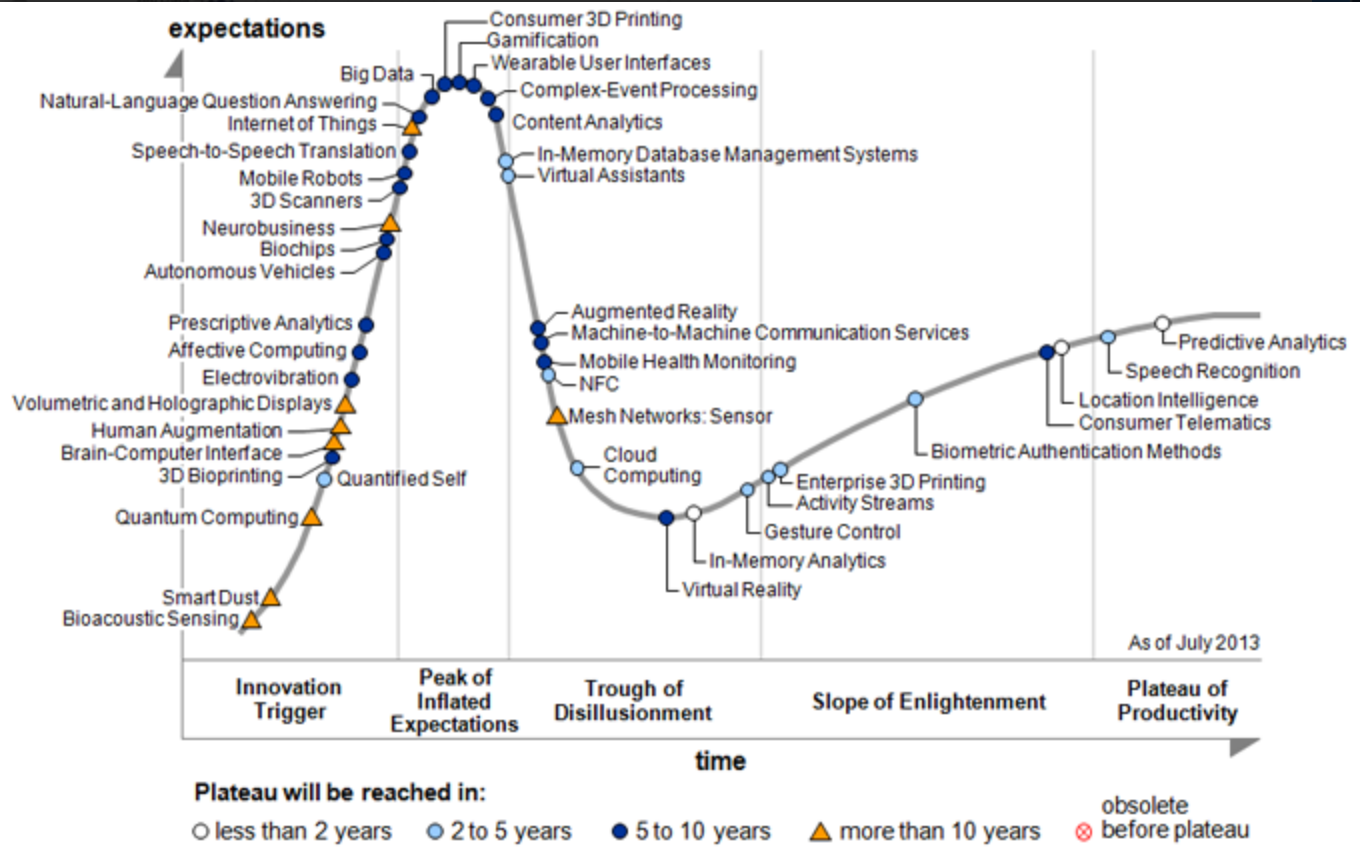 Strictly Confidential
2
Key 3D printing topics
Additive manufacturing automation
Material properties
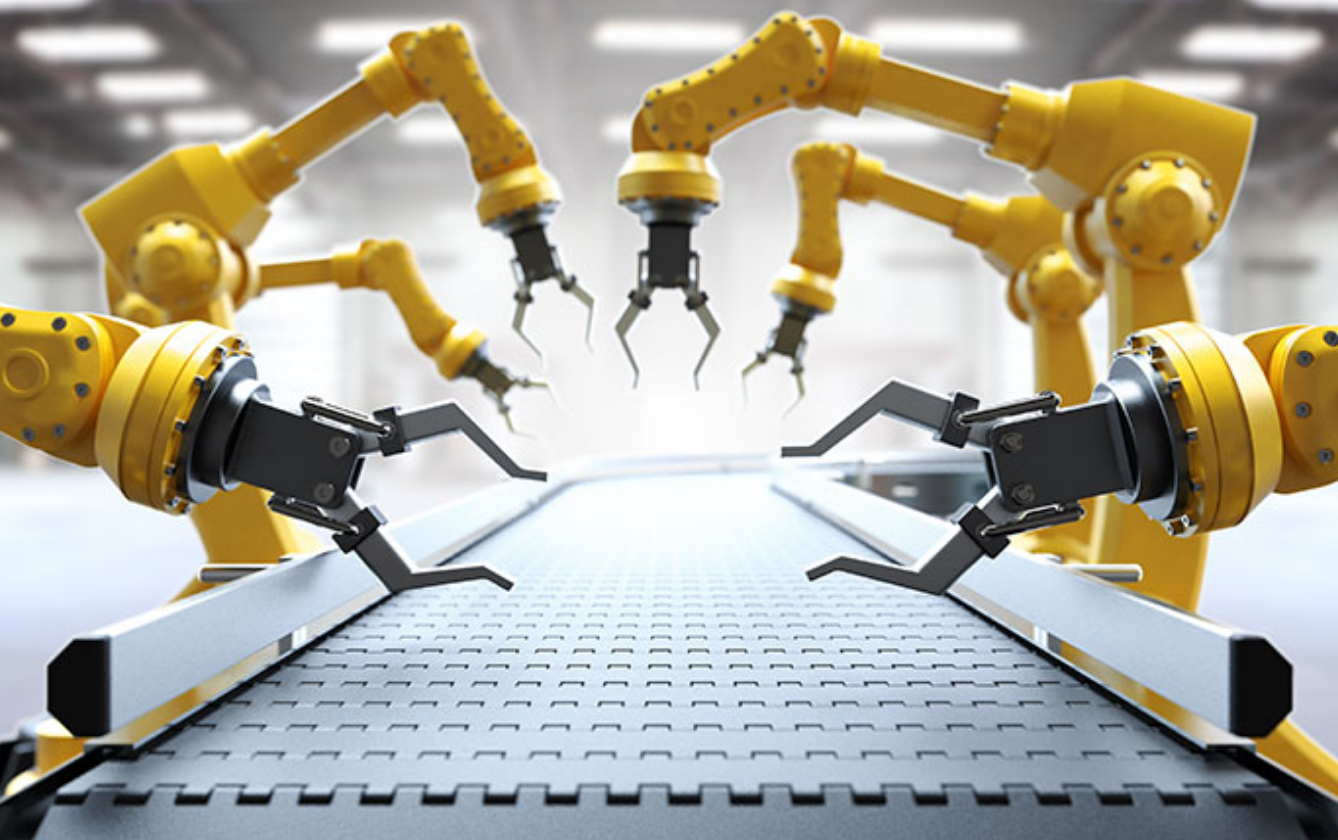 Strictly Confidential
3
Accelerate together
Building application orientated packages
Strictly Confidential
4
Thanks for your attention!
Marconistraat 66A
          2809 PE Gouda
The Netherlands

T   +31 (0)85-4882660
E    info@atum3D.com

www.manufactur3D.com
www.atum3d.com
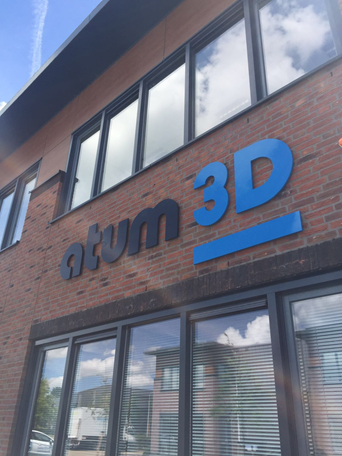 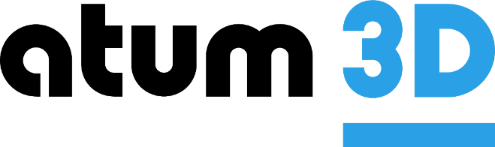 Strictly Confidential
5